Проект по обучению детей нетрадиционным техникам рисования «ВЕСЕЛАЯ РАДУГА».
«Истоки способностей и дарования детей на кончиках пальцев. От пальцев, образно говоря, идут тончайшие нити — ручейки, которые питают источник творческой мысли. Другими словами, чем больше мастерства в детской руке, тем умнее ребенок».В. А. Сухомлинский
Проведение занятий с использованием  нетрадиционных техник:Способствует  снятию детских страховРазвивает уверенность в своих силахРазвивает пространственное мышлениеУчит детей свободно выражать свой замыселУчит детей работать с разнообразным материаломРазвивает  чувство композиции, ритма, колорита, цветовосприятия, объемаРазвивает мелкую моторику рукРазвивает творческие способности, воображение и полет фантазииВо время работы дети получают эстетическое удовольствие
Задачи проекта:• Знакомить детей дошкольного возраста с нетрадиционными способами рисования, формировать интерес к изобразительной деятельности;• Способствовать овладению дошкольниками простейшими техническими приемами работы с различными изобразительными материалами;•	Формировать сенсорные эталоны: цвет, величину, форму в процессе продуктивной деятельности.• Побуждать воспитанников самостоятельно применять нетрадиционные техники рисования (монотипия, печатание, рисование пальчиками, мятой бумагой, ватными палочками, солью и т. д.)• Содействовать знакомству родителей с нетрадиционными техниками рисования; создать условия и стимулировать совместное творчество родителей и детей.
Рисование ладошками.Свободная тема.
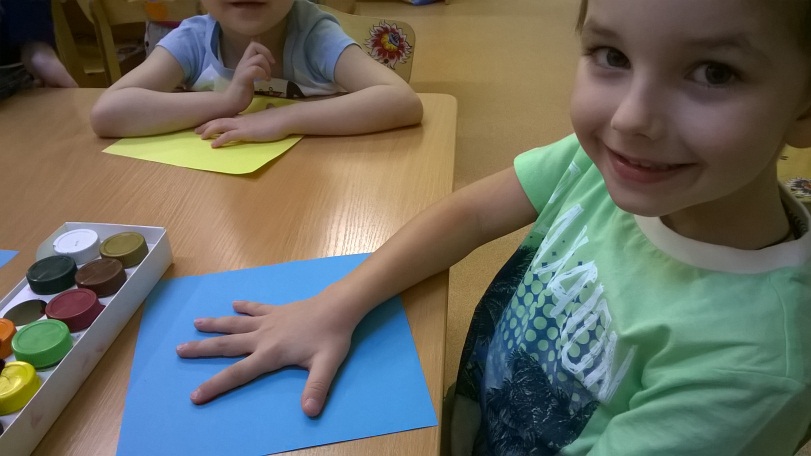 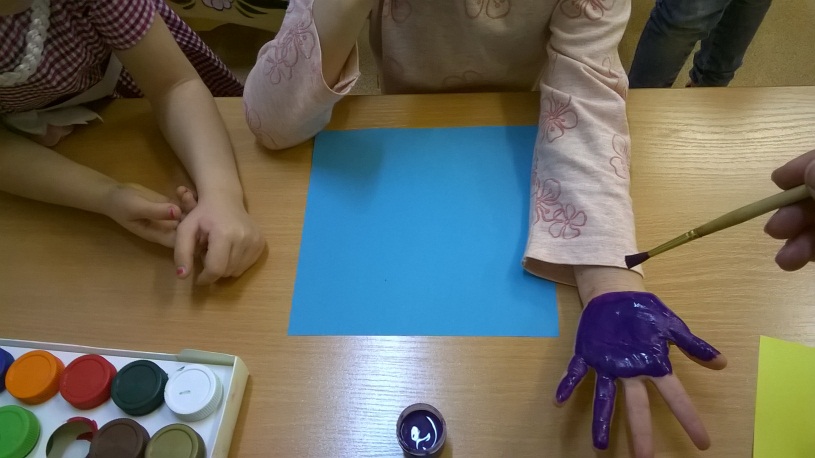 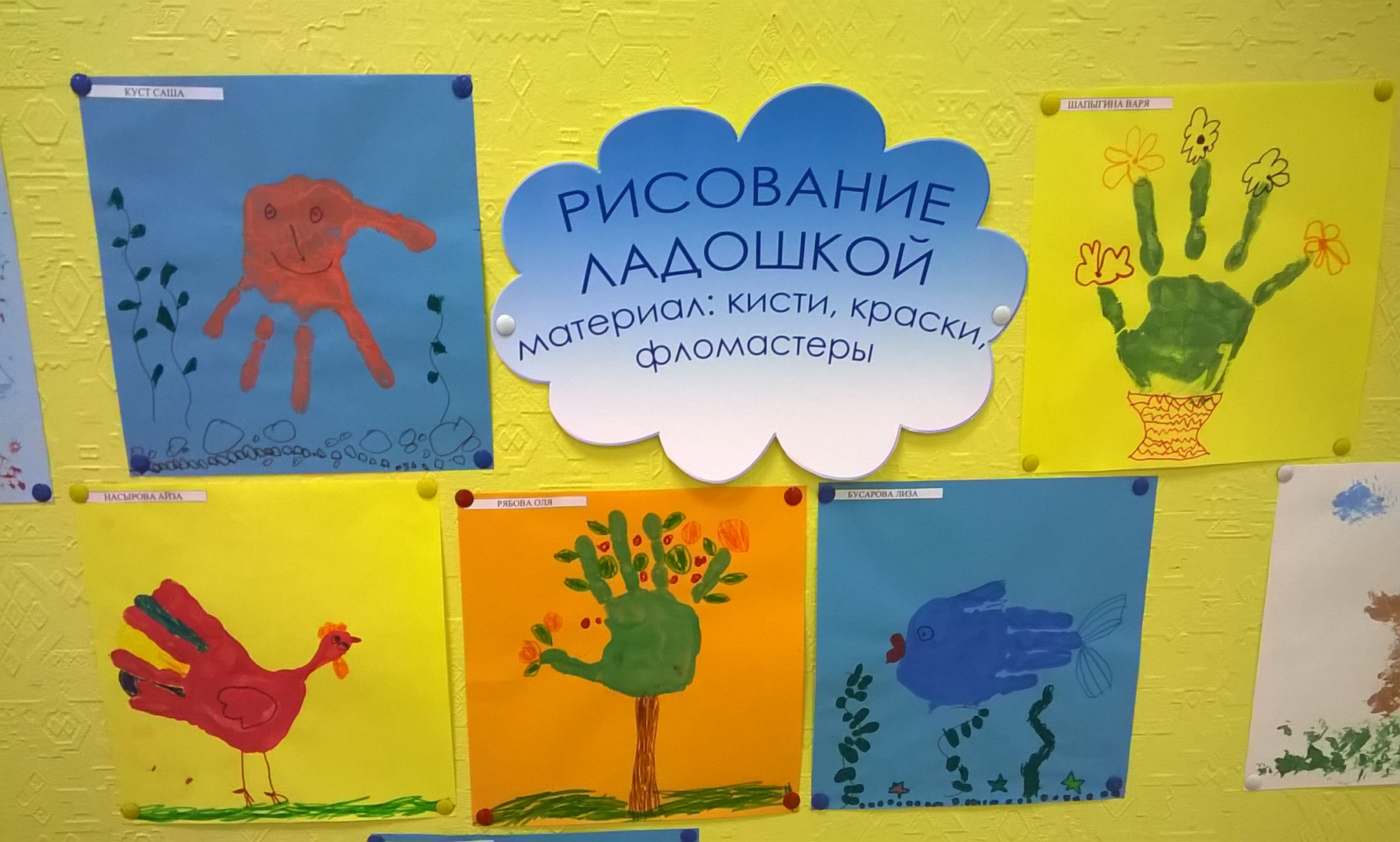 Печатание штампами.Тема: «Автопортрет».
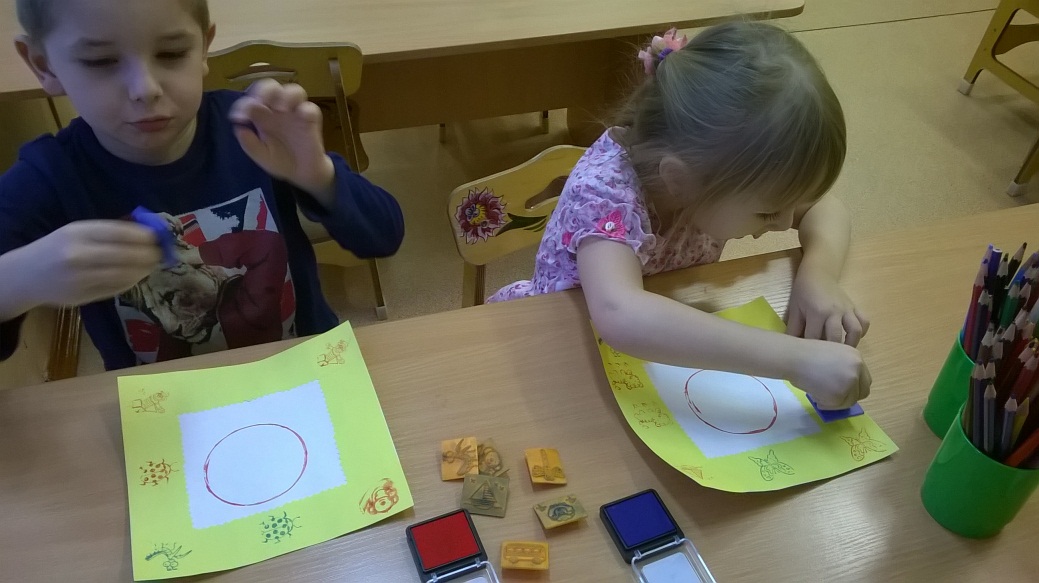 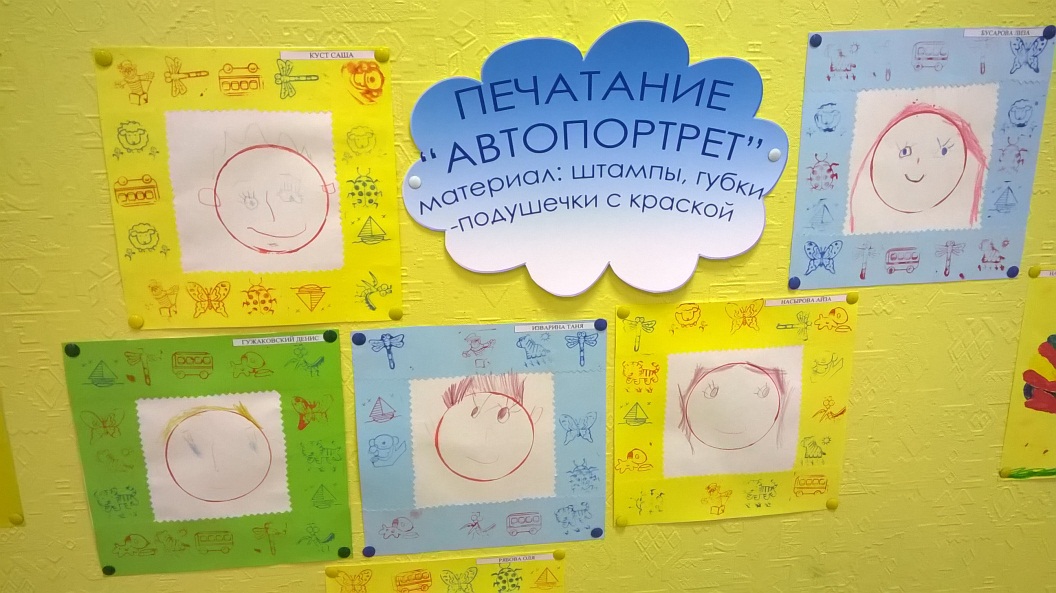 Рисование мятой бумагой.Тема: «Медвежонок».
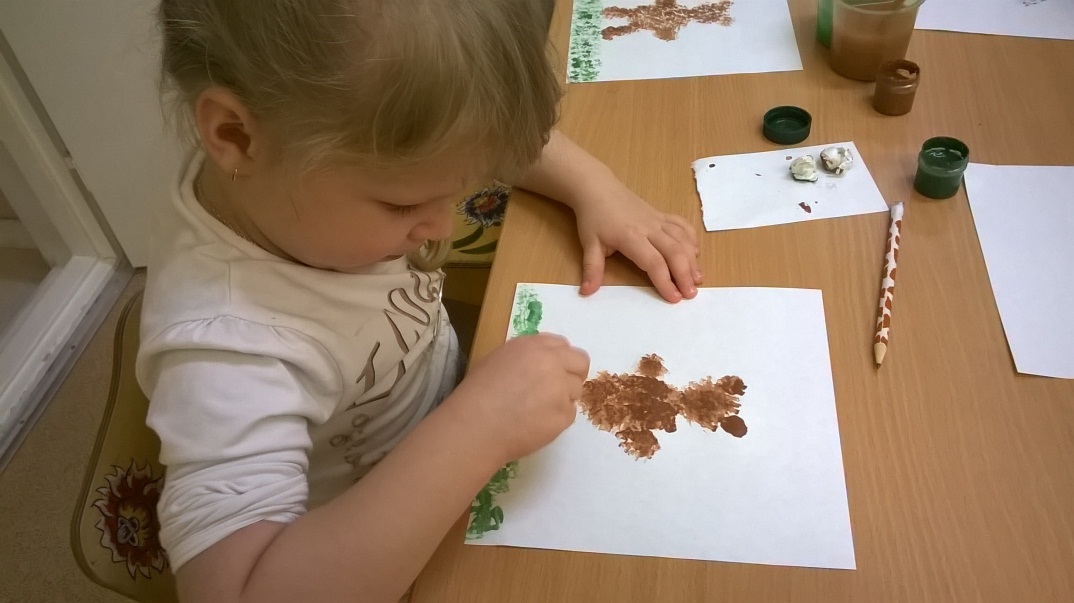 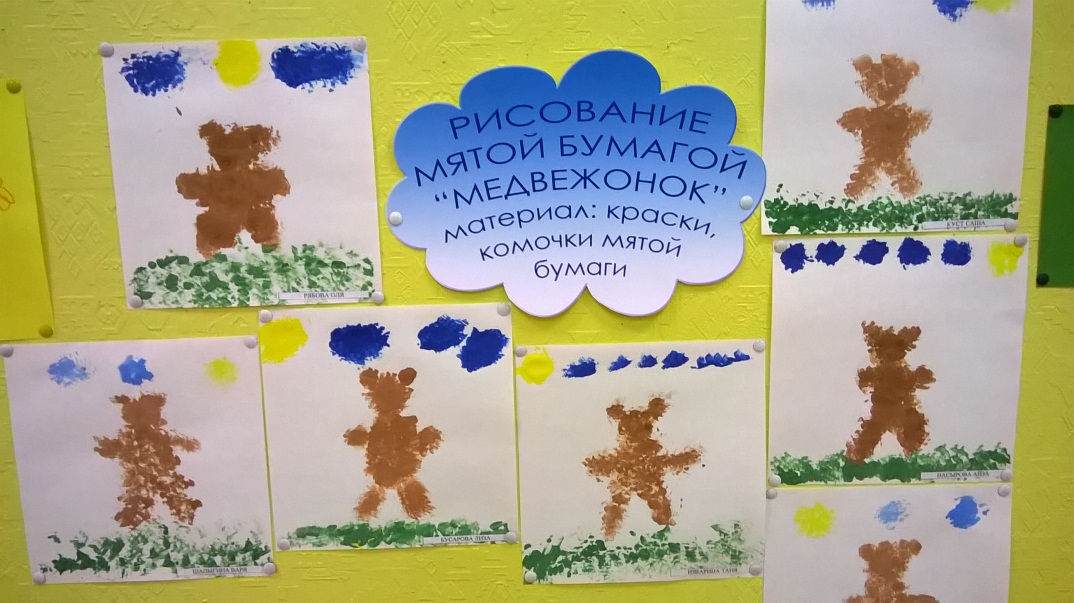 Рисование солью.Тема: «Морозные узоры».
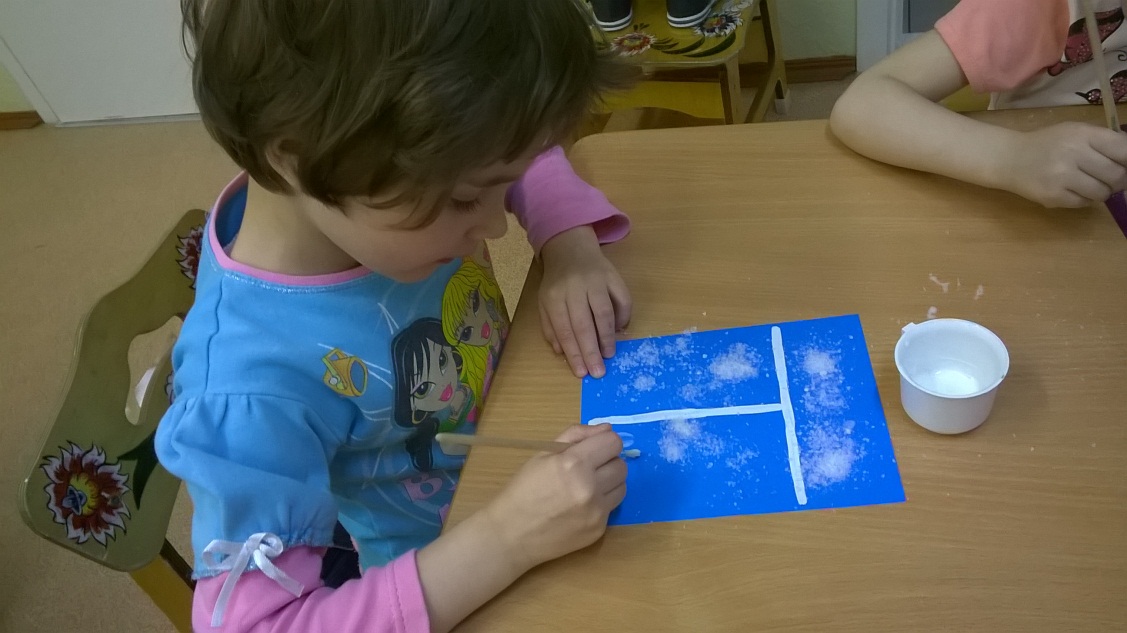 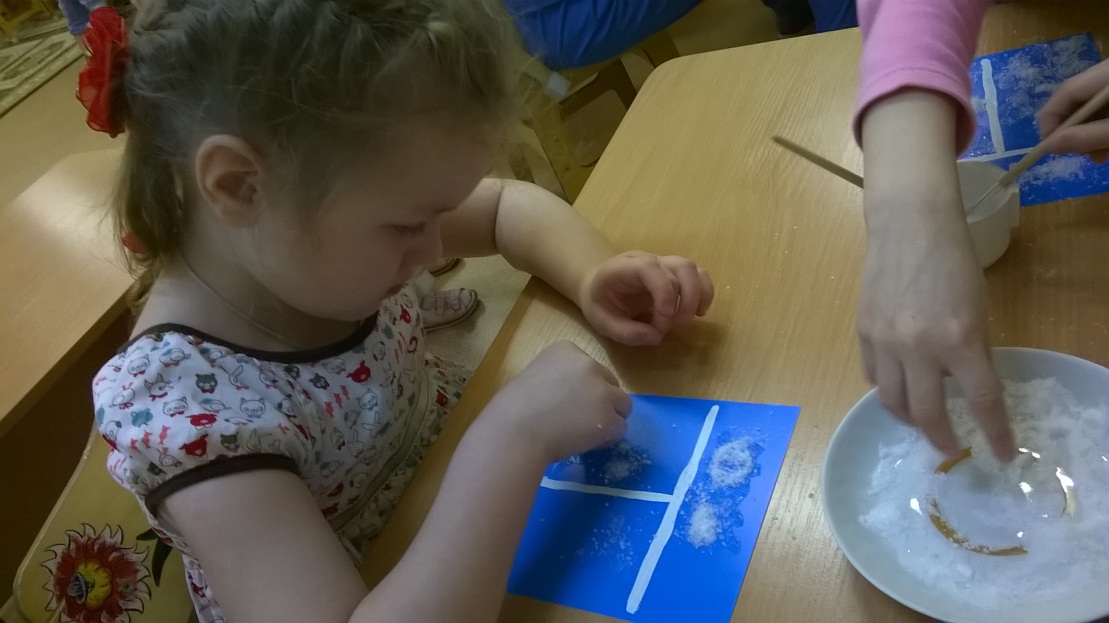 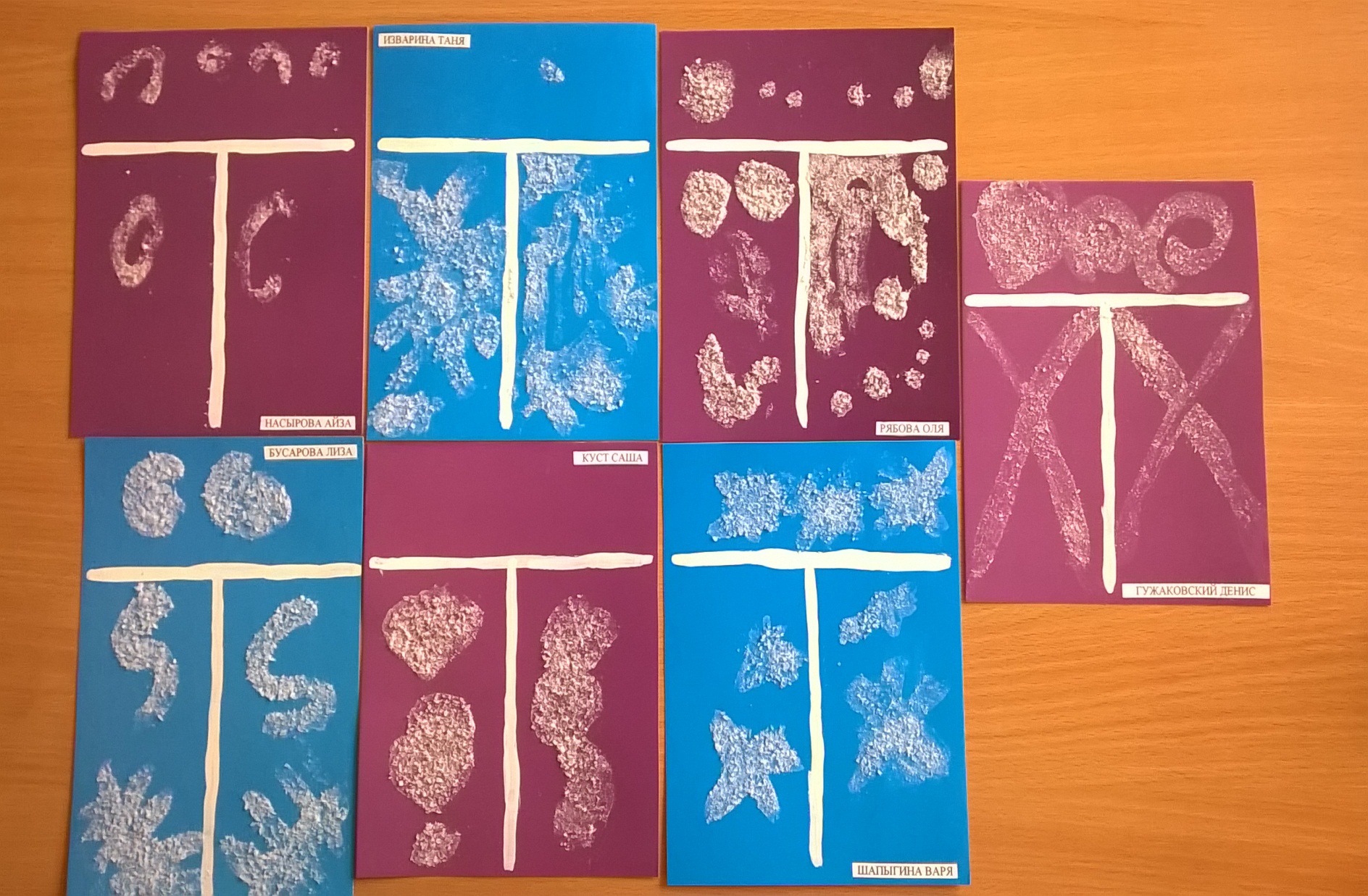 Монотипия.Свободная тема.
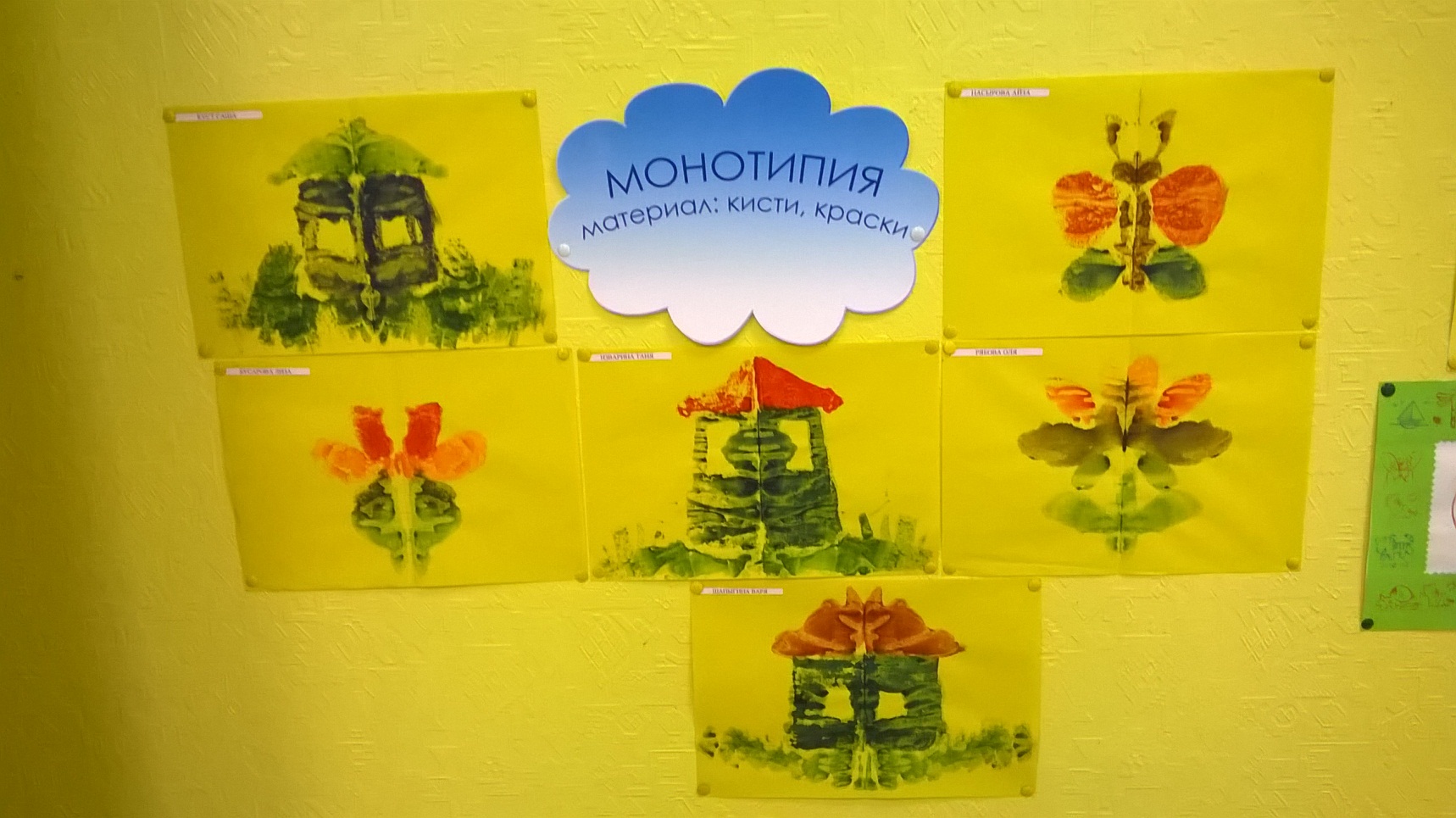 Пластилинография.Темы: «Ежик», «Кактус».
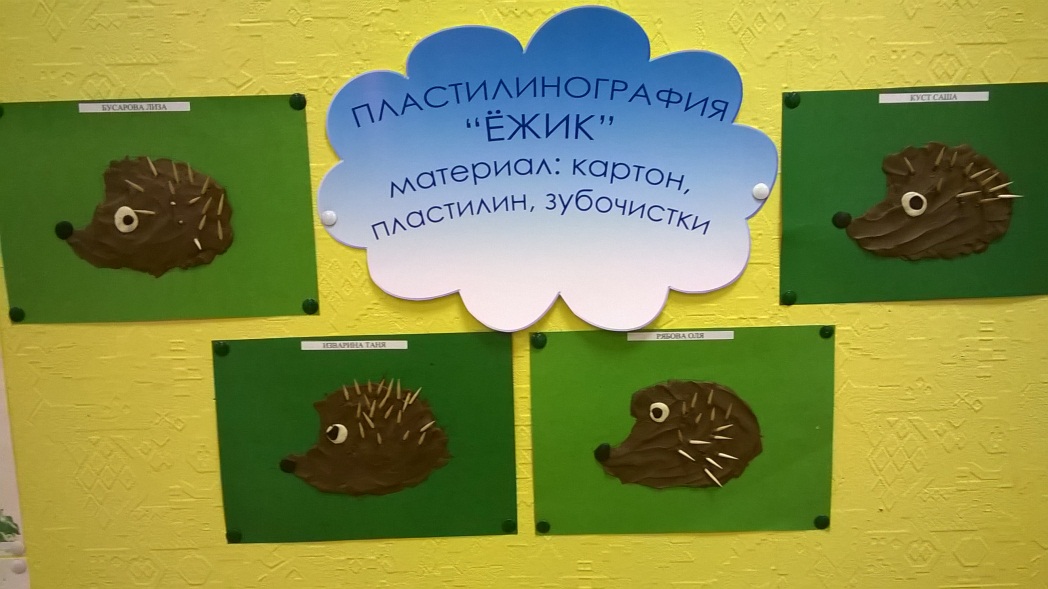 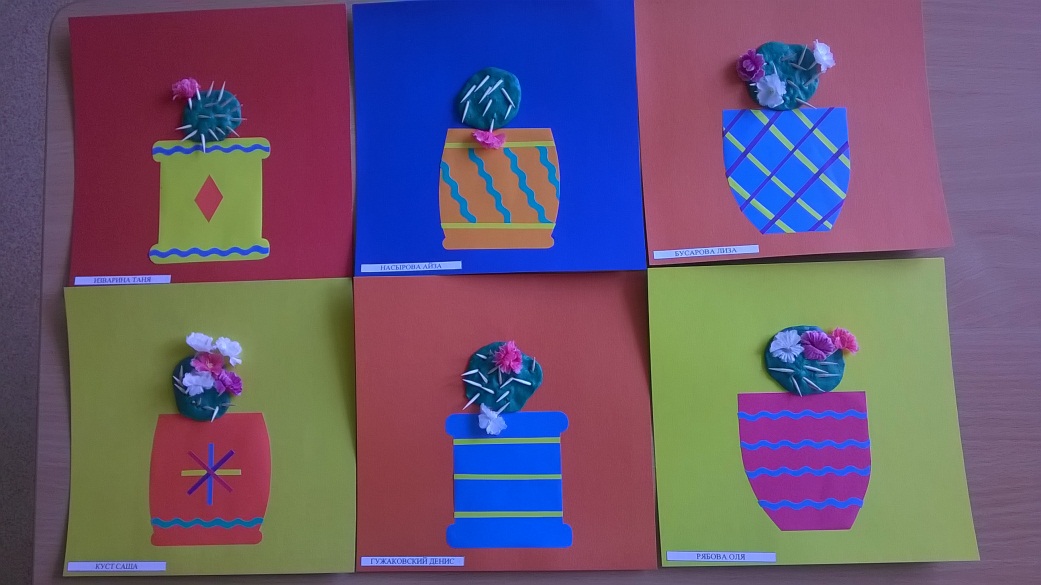 Рисование восковыми мелками и акварелью: «Космос».
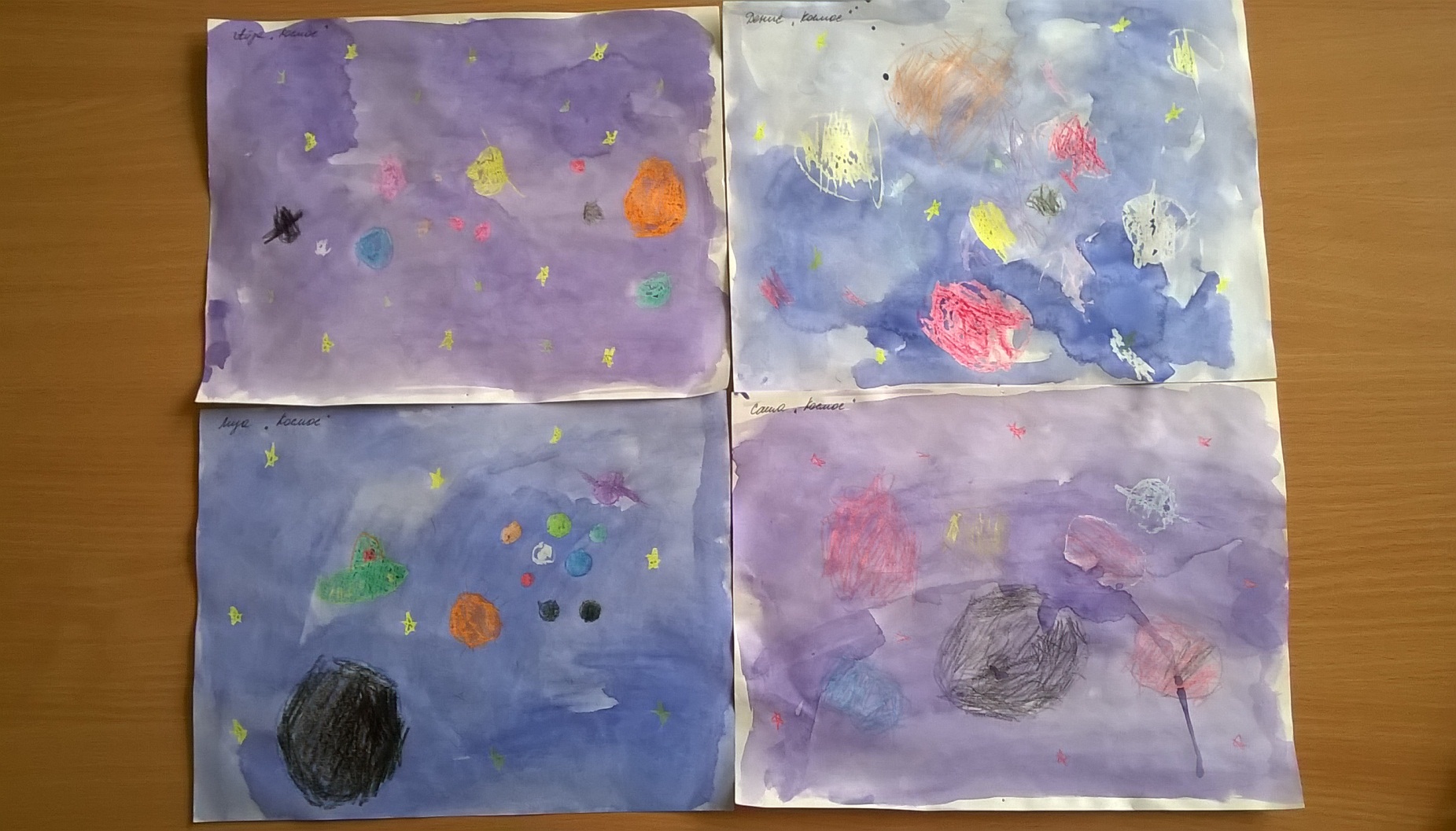